Математическое моделирование процессов образования и эволюции нанокластеров ксенона
Докладчик: 
 Ленивенко Василиса

Научный руководитель: 
д. ф. – м. н. проф. Никонов Э. Г.
Введение
В нанотехнологиях для получения материалов обладающих новыми свойствами используется облучение нанокластерами подложки из различных материалов. Схематично экспериментальная установка изображена на рисунке:
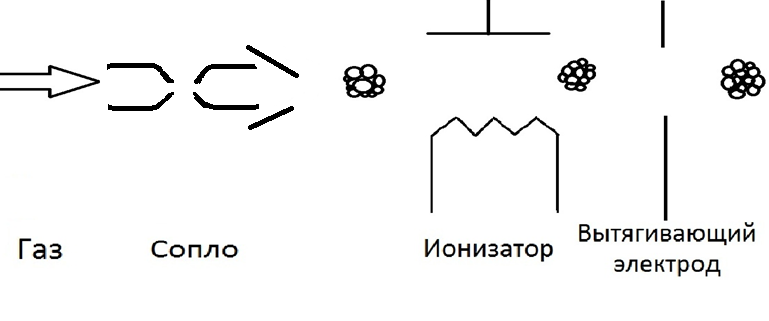 На практике одним из экспериментальных методов получения кластеров(мет. или газ) является сопло Лаваля.
Цель:
Основная цель исследования является изучение процессов образования и эволюции нанокластеров посредствам математического моделирования на базе методов молекулярной динамики[1].
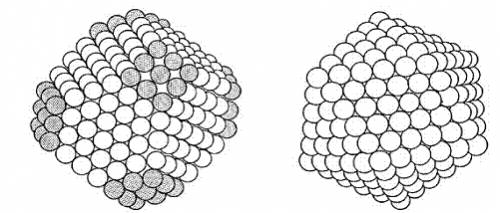 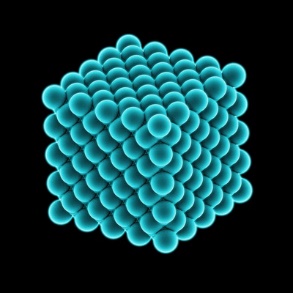 Метод молекулярной динамики
Метод молекулярной динамики (МД) является одним из методов компьютерного моделирования физических процессов на микроуровне. В основе методов классической молекулярной динамики лежит модельное представление о многочастичной системе, в которой все частицы (атомы или молекулы) представляют собой материальные точки[1].
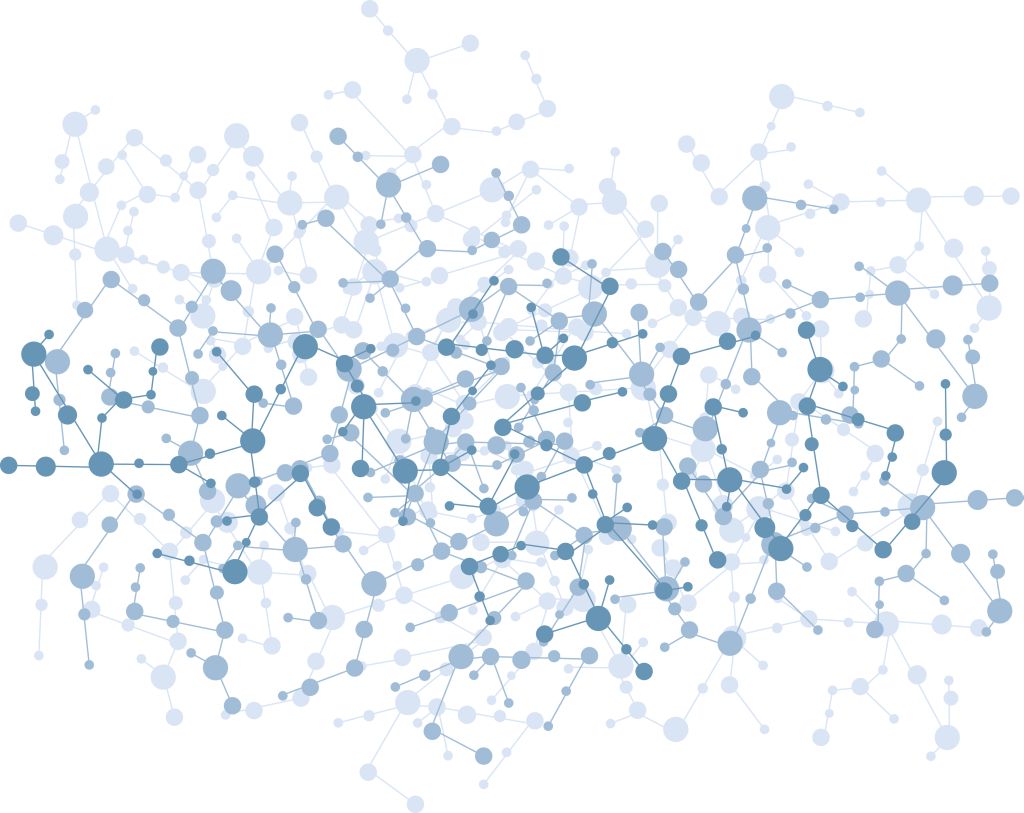 Компьютерное моделирование проводилось с использованием пакета программ LPMD [3]
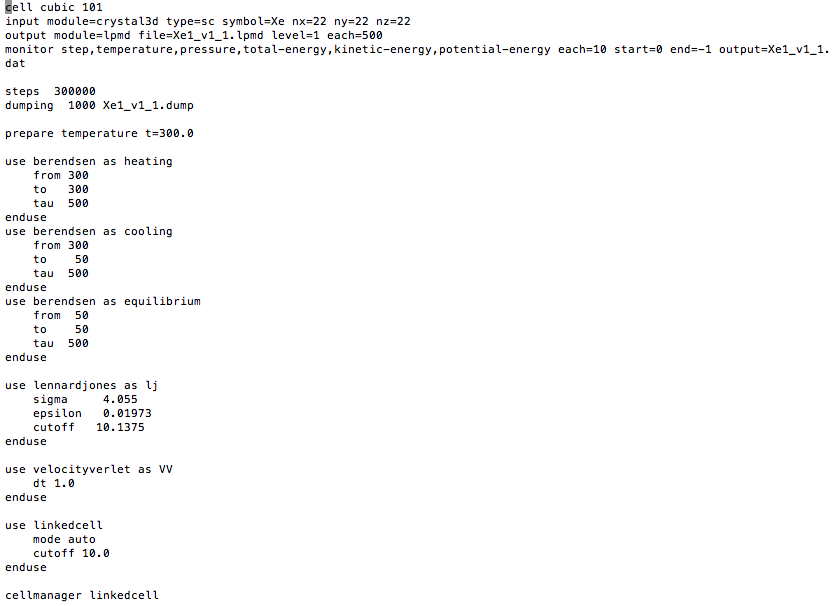 Потенциал Леннард - Джонса
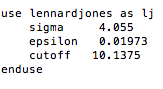 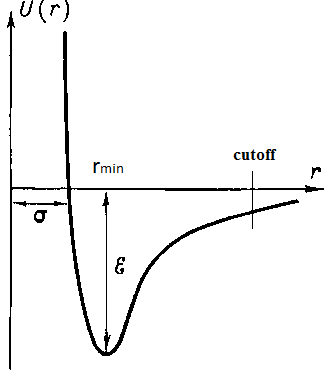 В моделировании физических процессов cutoff  используется для того, чтобы объекты больших или меньших значений не усложняли расчеты.




Мы выделяем данный объём из всего бесконечного объёма, устанавливая граничные условия.
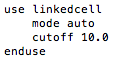 Термостат Берендсена
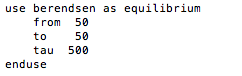 В начальный момент времени  t=0,  10648  атомов Xe равномерно размещались в кубе с разными геометрическими размерами:
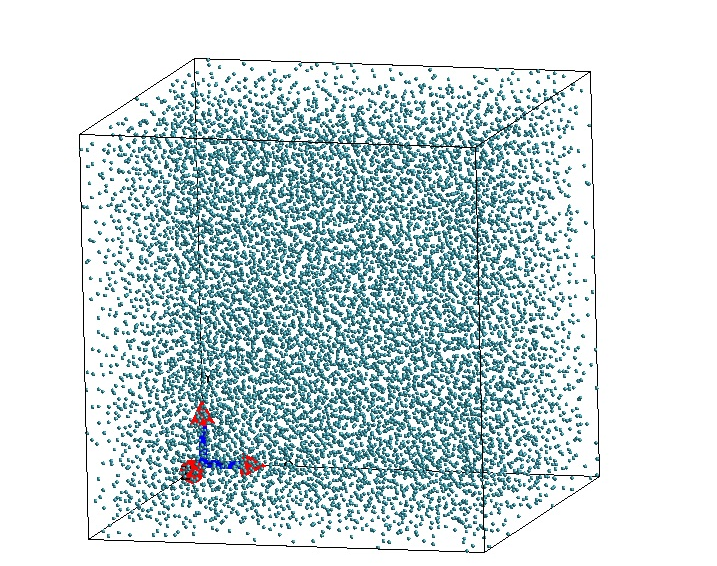 а1=10,1нм
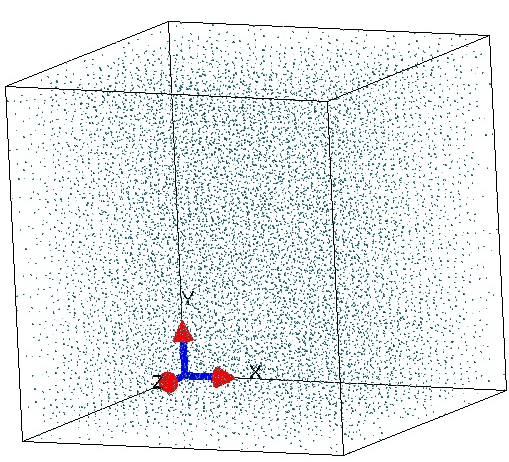 а2=20,1нм
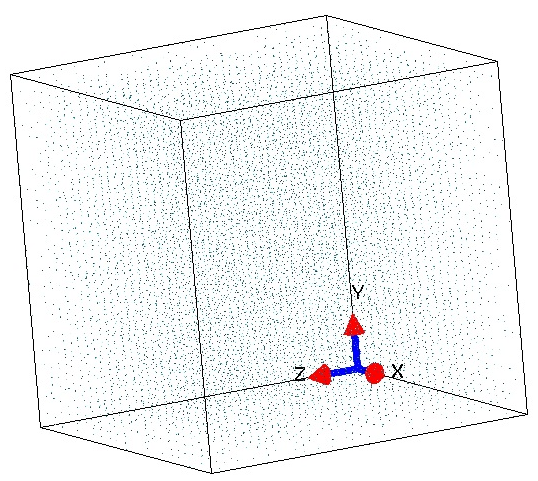 а3=30,1нм
Каждый файл, содержащий 0,3 нс эволюции системы атомов.
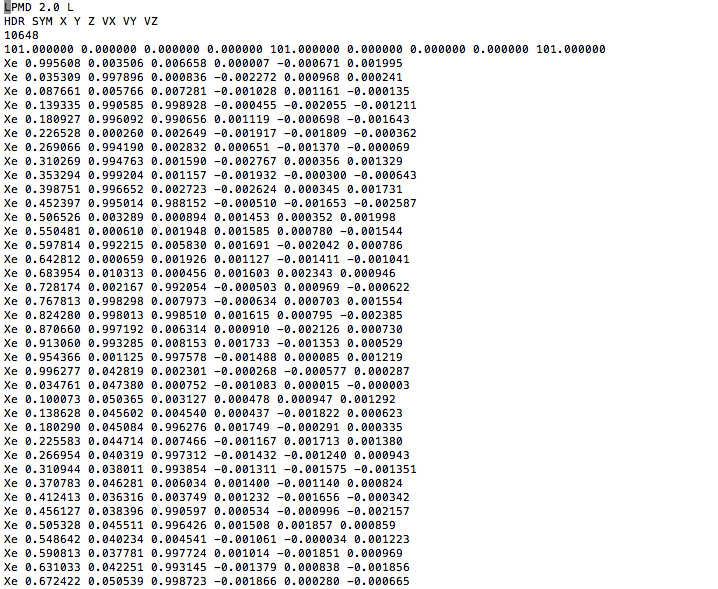 Температурный режим
Для учёта эффектов энергообмена с внешней средой используются специальные алгоритмы – термостаты:
Начальная температура:
Т=300 К

Конечная температура:
Т=50 К
Скорости охлаждения:
1)∆T/∆t= 25 K/ps
2)∆T/∆t= 62,5 K/ps
3)∆T/∆t= 3,125 K/ps
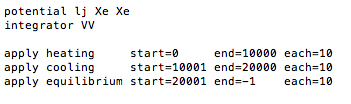 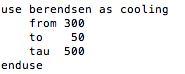 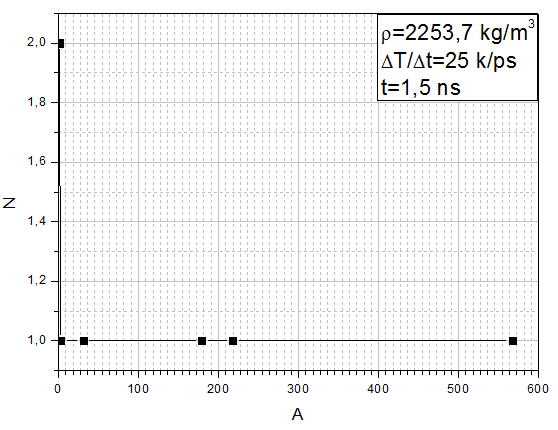 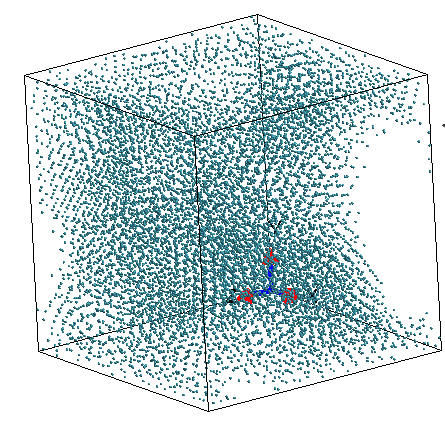 ρ = 2253,7 кг/м³
∆T/∆t= 25 K/ps
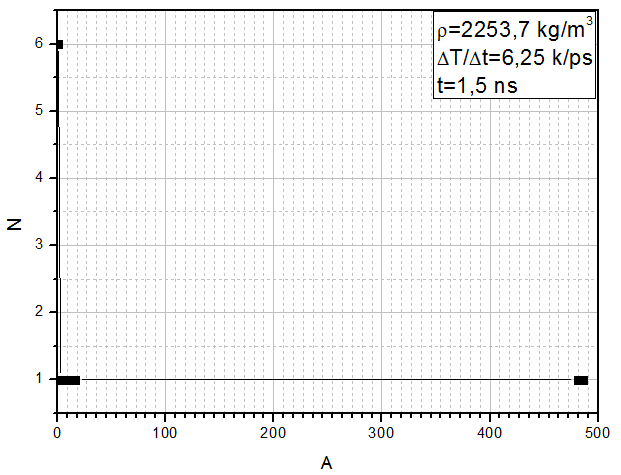 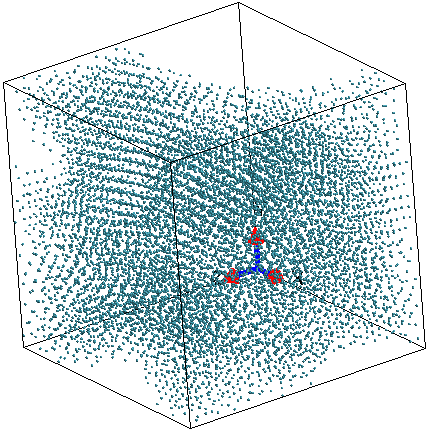 ρ = 2253,7 кг/м³
∆T/∆t= 6,25 K/ps
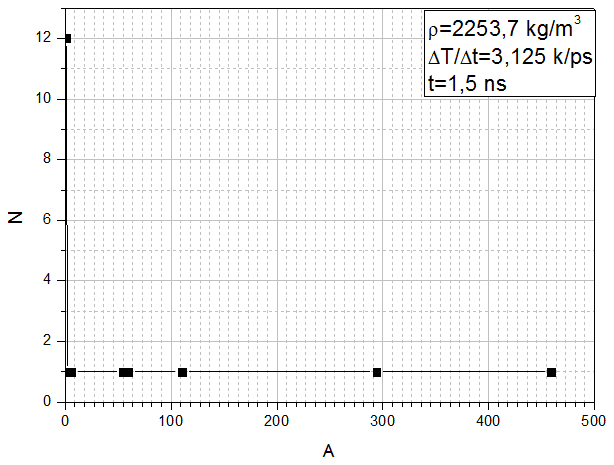 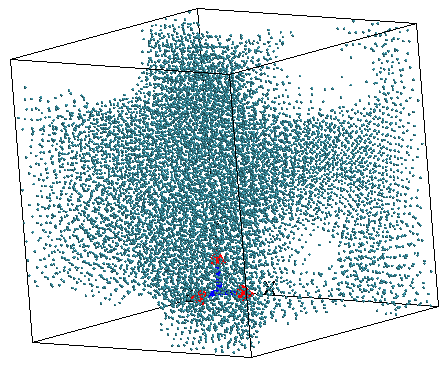 ρ = 2253,7 кг/м³
∆T/∆t= 3,125 K/ps
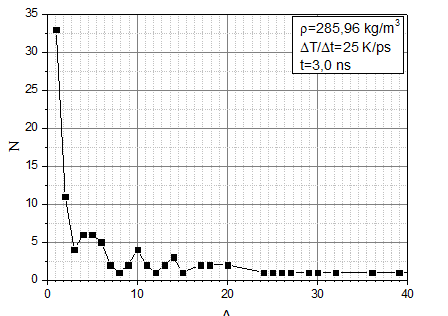 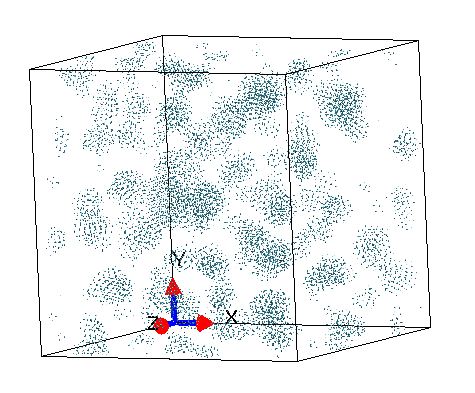 ρ = 285,96 кг/м³
∆T/∆t= 25 K/ps
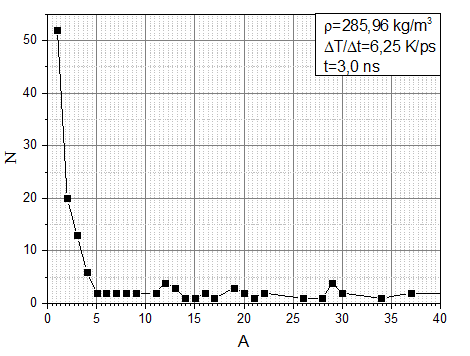 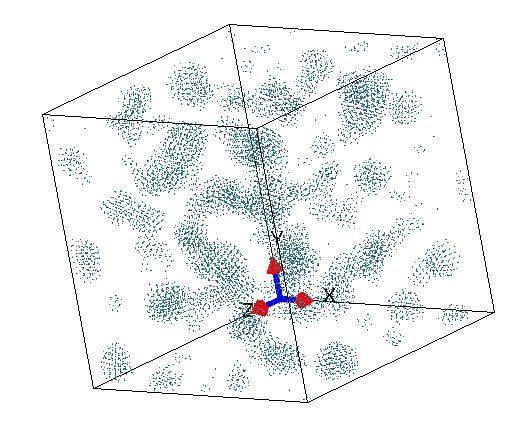 ρ = 285,96 кг/м³
∆T/∆t= 6,25 K/ps
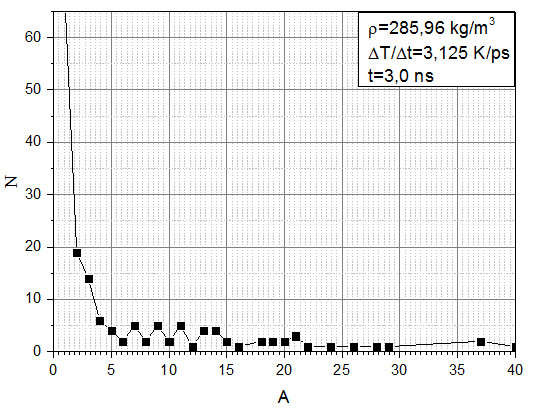 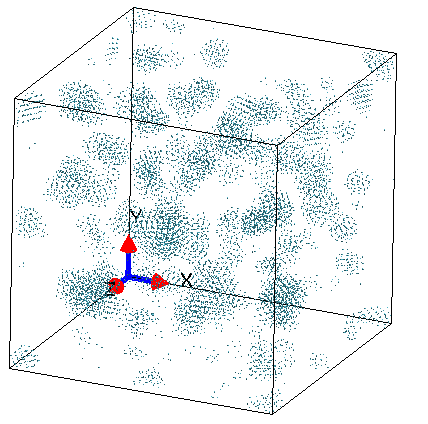 ρ = 285,96 кг/м³
∆T/∆t= 3,125 K/ps
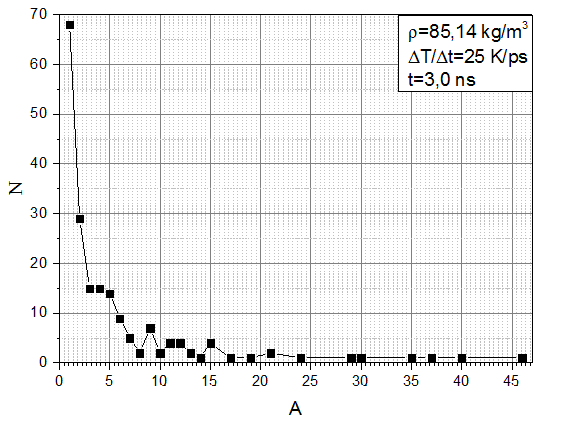 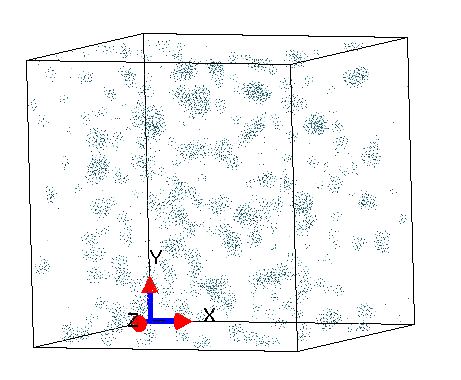 ρ = 85,14 кг/м³
∆T/∆t= 25 K/ps
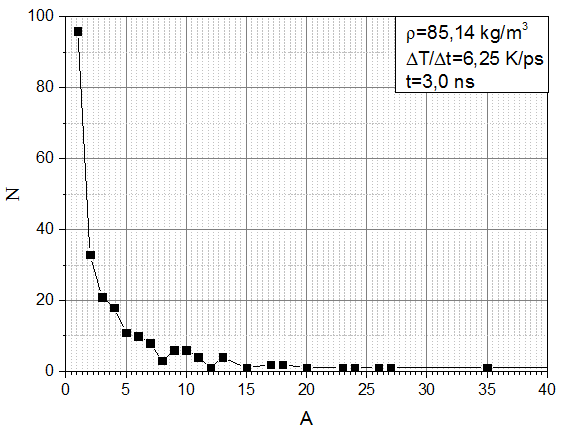 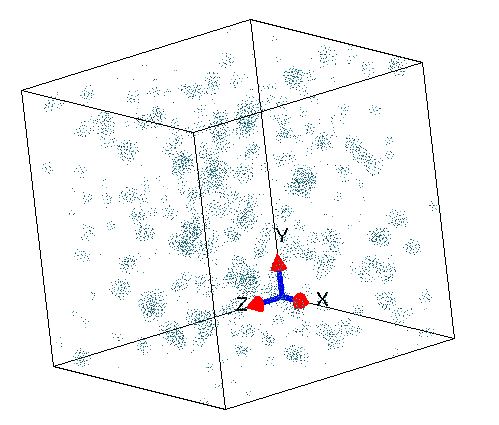 ρ = 85,14 кг/м³
∆T/∆t= 6,25 K/ps
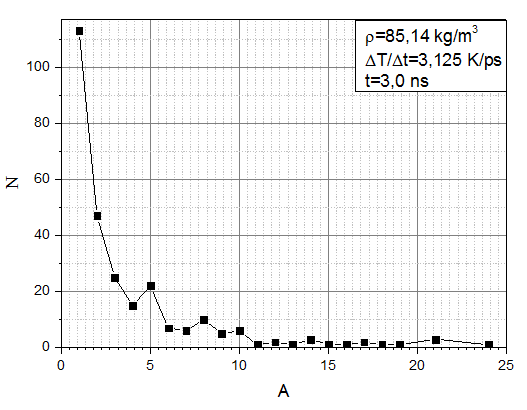 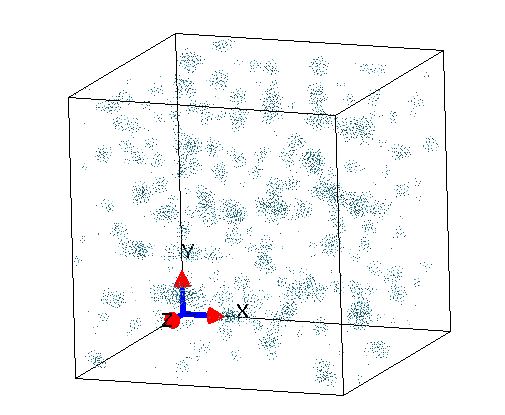 ρ = 85,14 кг/м³
∆T/∆t=3,125K/ps
Результаты проделанной работы:
Проведено моделирование методом молекулярной динамики процессов взаимодействия атомов ксенона с целью исследования механизмов конденсации с последующим образованием нанокластеров.
  В результате моделирования установлено, что процесс конденсации атомов зависит от начальной плотности ксенона и от скорости охлаждения.
  Анализ результатов моделирования позволил сделать вывод о зависимости распределений нанокластеров по размеру от начальной плотности ксенона и скорости охлаждения и, следовательно, о возможности управления выхода нанокластеров заданного размера.
Литература
1) D.C. Rapaport, The Art of Molecular Dynamics Simulation, // Camb. Univ. Press (2004) 
2) Б. Батгэрэл, Э. Г. Никонов, И. В. Пузынин, Моделирование взаимодействия нейтральных металлических нанокластеров при соударении с металлической поверхностью. // Вестник РУДН. Серия Математика. Информатика. Физика. No 4. 2013. С. 42–56
3)www.lpmd.сh
4)https://ru.wikipedia.org/wiki
5)http://dic.academic.ru/dic.nsf/enc_physics
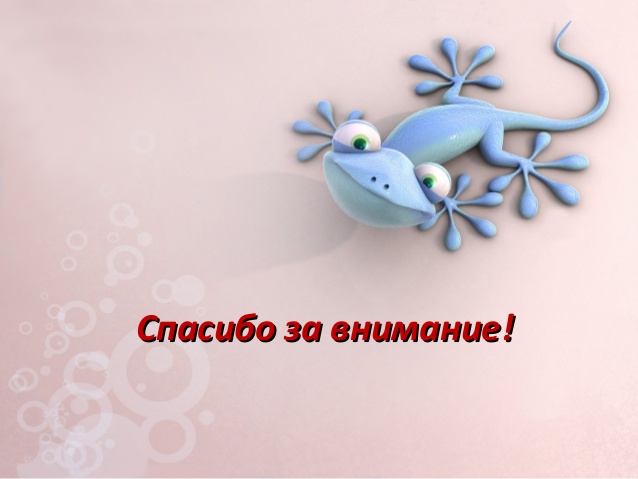